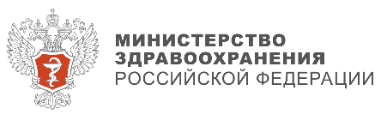 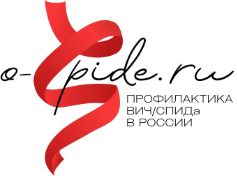 Заявка на участие во Всероссийском конкурсе «Лучший СПИД-центр»
Номинация: «Лучшая научная работа»
Правила заполнения заявки:
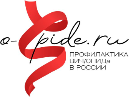 Необходимо заполнить ВСЕ слайды и поля заявки, серый текст-пояснение нужно удалить.
Можно добавить 3–5 дополнительных слайдов по заявленной тематике.
Заявка может быть отправлена организаторами на доработку.
Данная заявка должна быть сохранена и прикреплена в формате Power Point на странице конкурса o-spide.ru.
Внимание! 
Обязательно сначала сохраните файл на компьютер, а затем приступайте к редактированию.
Информация об организации
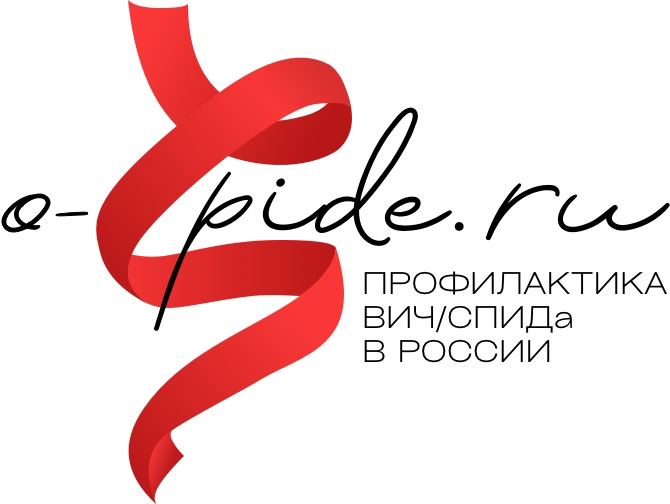 Полное наименование организации: 
Адрес: 
Официальный сайт (при наличии): 
Ф. И. О. руководителя:
Информация об участнике
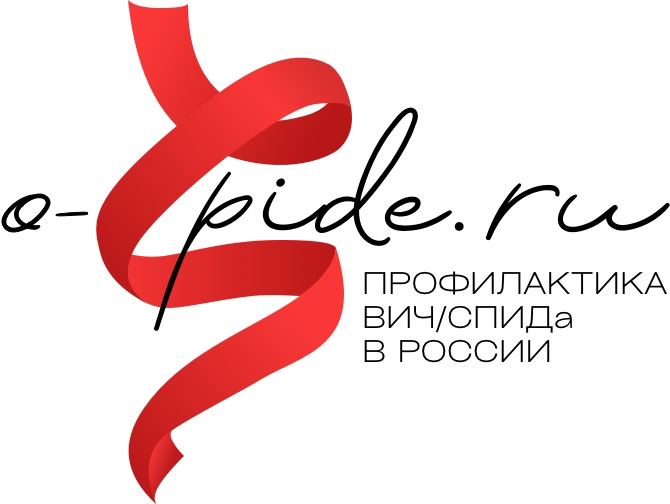 Ф. И. О. номинанта:
Должность:
Специальность:
Квалификационная категория (не ниже первой):
Научная работа(кандидатская или докторская диссертация, актуальная публикация: статья, учебник, монография, лекция, доклад на конференции, НИР (научно-исследовательская работа), свидетельство о регистрации прав на программное обеспечение, руководство курсовой или дипломной работой, авторство учебного курса)
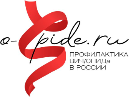 Краткое описание научной работы
Актуальность
WEB-адрес страницы, где представлена научная работа
Инновационность, использование новых технологий, методов и подходов к исследованию в области ВИЧ-инфекции
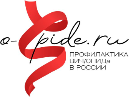 Описать методы, технологии, подходы
Практическая значимость научной работы
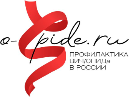 Описать
План мероприятий с указанием технологий и исследований, использованных в представленной работе
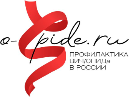 Список мероприятий
Результаты и показатели, демонстрирующие эффективность долгосрочного планирования и выполнения.
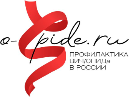 Описать методы мониторинга и привести результаты
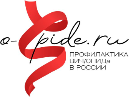 Не забудьте прикрепить данную заявку в форму подачи на сайте o-spide.ru!